Презентація бренда 
KingMi
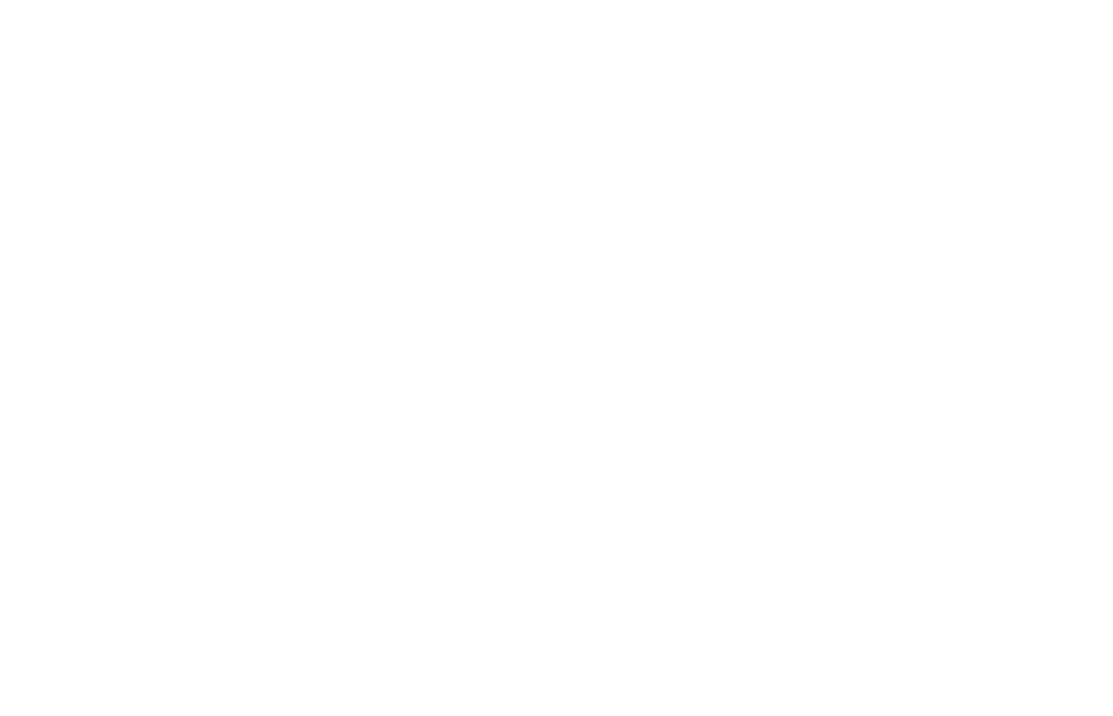 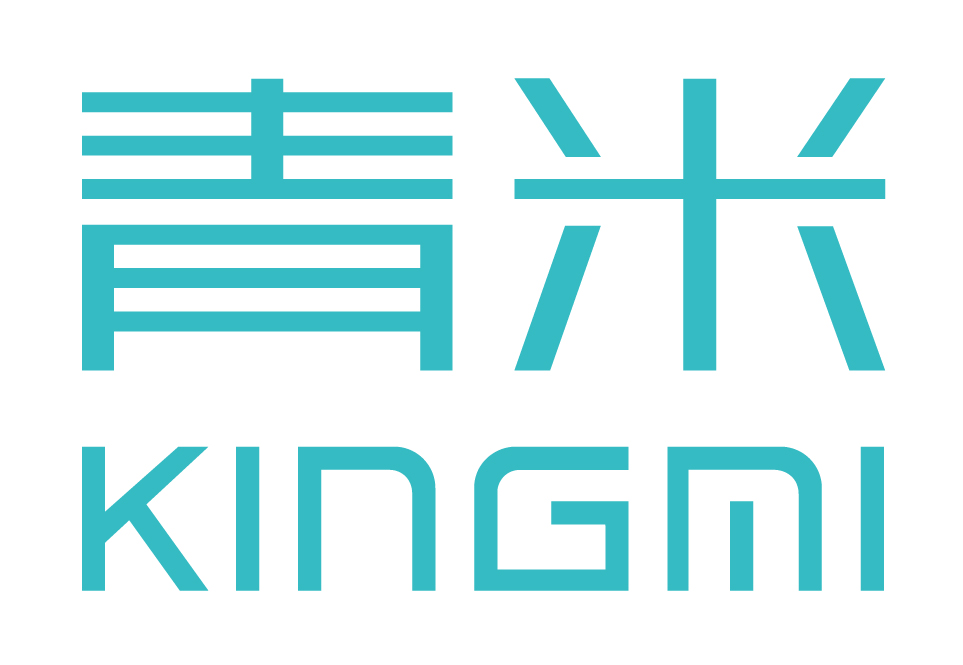 О KingMi:
Компанія KingMi (Пекін) є однією з компаній, що входять в екосистему Xiaomi. У 2016 році наша компанія була визначена, як національне підприємство, яке працює з високими і новими технологіями; наша холдингова компанія в Пекіні вже отримала дозвіл на розміщення своїх акцій на новому позабіржовому ринку цінних паперів, майбутній біржовий код компанії: 839032.З моменту свого заснування наша компанія міцно зайняла своє місце в галузі електронної інформації, з метою дослідження, розробки і виробництва розумних продуктів, а також підтримки тенденції розвитку мікросхем, товарів з інтелектуальним керуванням, передачі сигналу тощо.Наша команда складається зі справжніх професіоналів, відданих своїй справі і філософії компанії; ми твердо дотримуємося ідеї «Краща техніка - легке життя» і старанно добиваємося того, щоб перетворитися в те підприємство, де «кожній людині виявляється серцевий прийом, повага та шанування». Незабаром бренд KingMi стане однією з основних компаній в області виробництва інтелектуальних продуктів.На сьогоднішній день, з моменту заснування компанії, в нашому асортименті вже представлені: USB-подовжувач з 3 виходами Xiaomi, USB-блок живлення з 5 виходами KingMi, інтелектуальний подовжувач KingMi, USB-кабель KingMi, автомобільний інвертор тощо. 8 квітня 2015 р Xiaomi та KingMi випустили свій перший спільний продукт - подовжувач Xiaomi, який в той день викликав справжній фурор і був проданий в загальній кількості 24 700 штук; в 2015 році його продажі досягли кілька мільйонів штук, що дозволило йому стати лідером продажів в своїй ніші.Команда KingMi твердо дотримується концепції «Краща техніка - легке життя», щоб дозволити ще більшій кількості людей «насолоджуватися технікою, насолоджуватися прекрасним» і для цього ми готові докласти всі наші сили та зусилля!
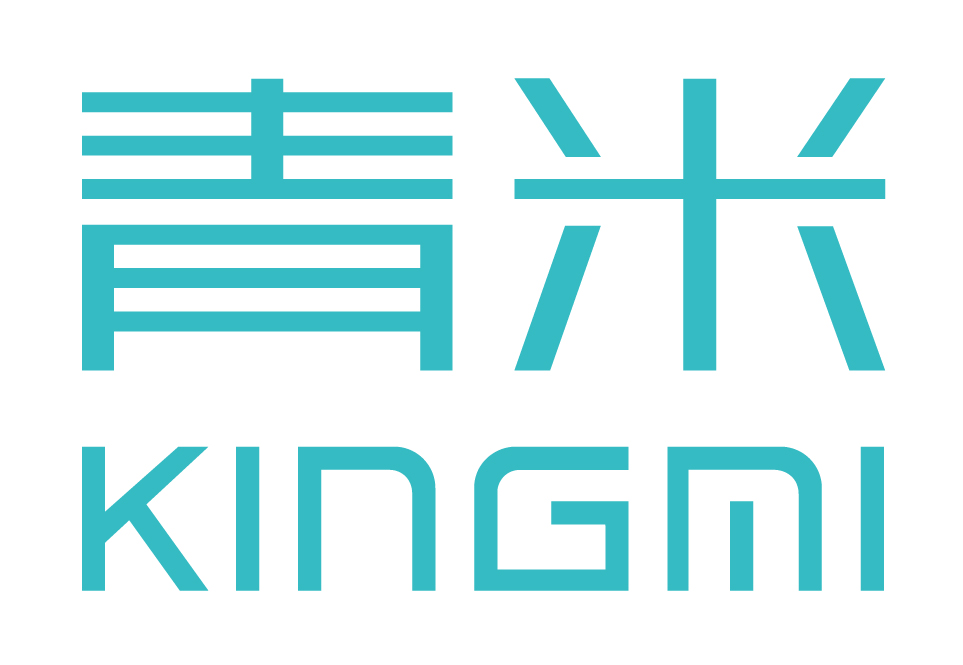 Наші партнери
Ми співпрацюємо з різними брендами в сферах техніки, науки, фінансів, телекомунікацій та енергоресурсів.
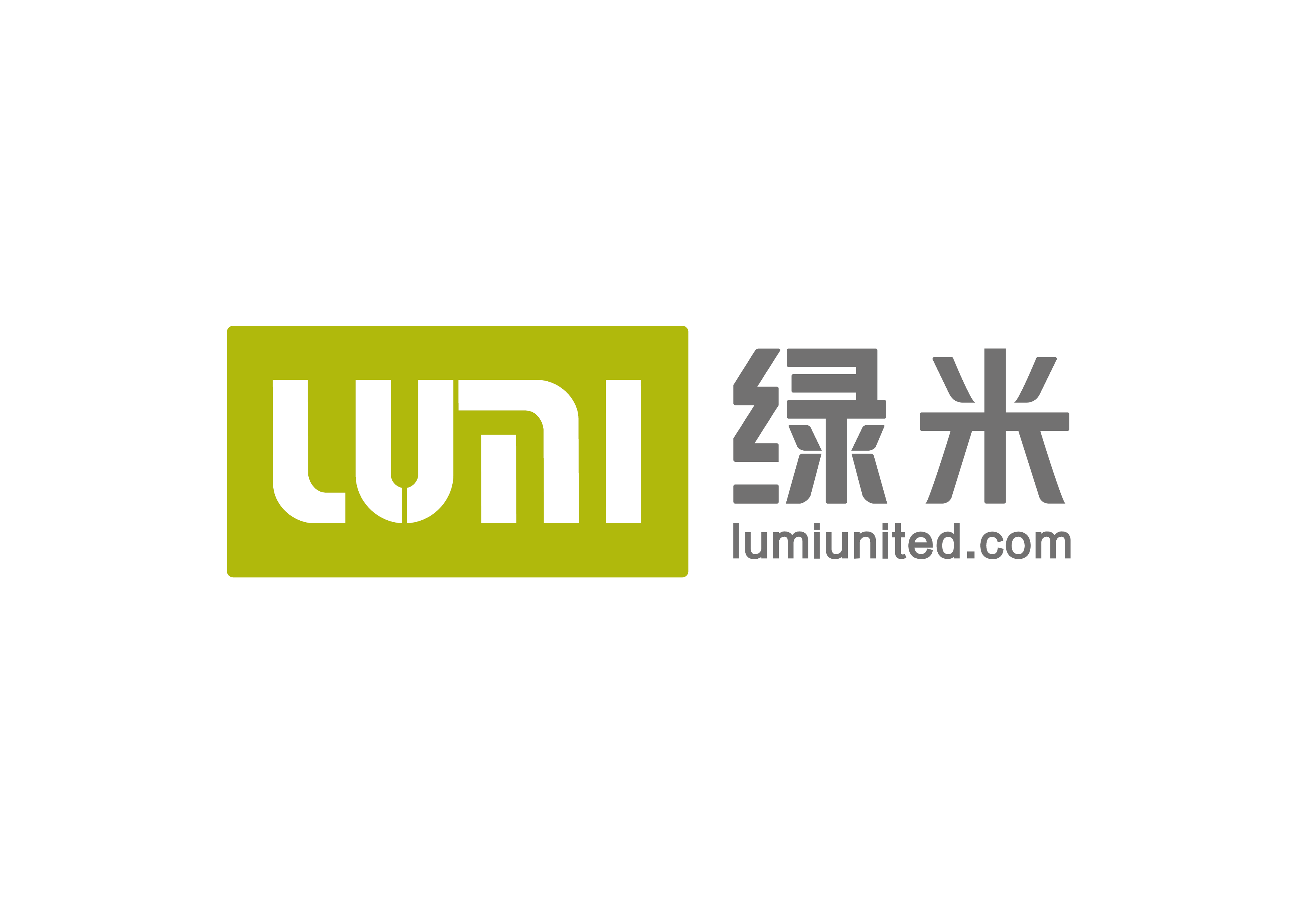 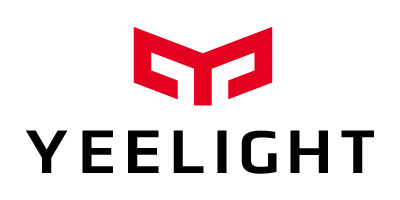 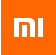 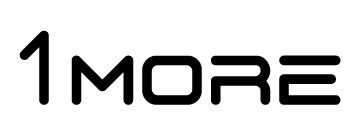 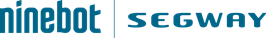 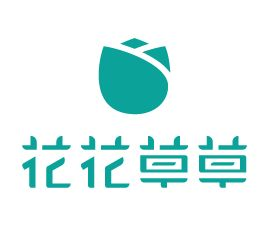 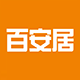 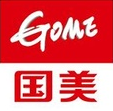 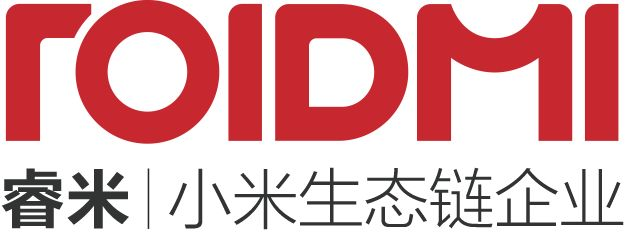 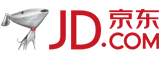 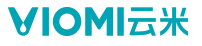 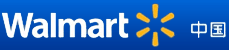 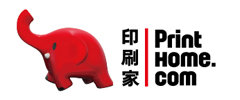 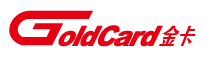 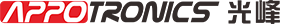 Серійні вироби KingMi
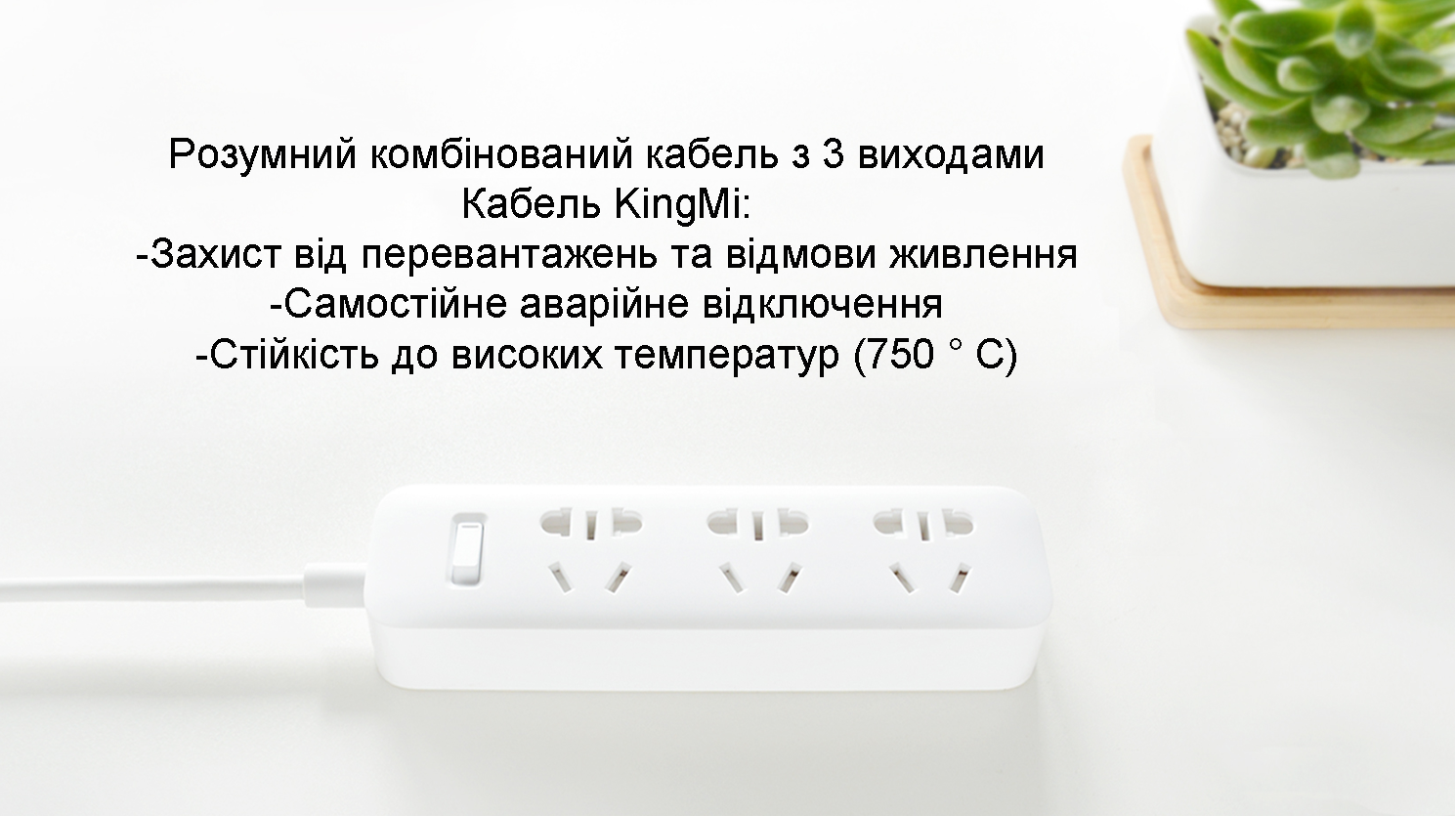 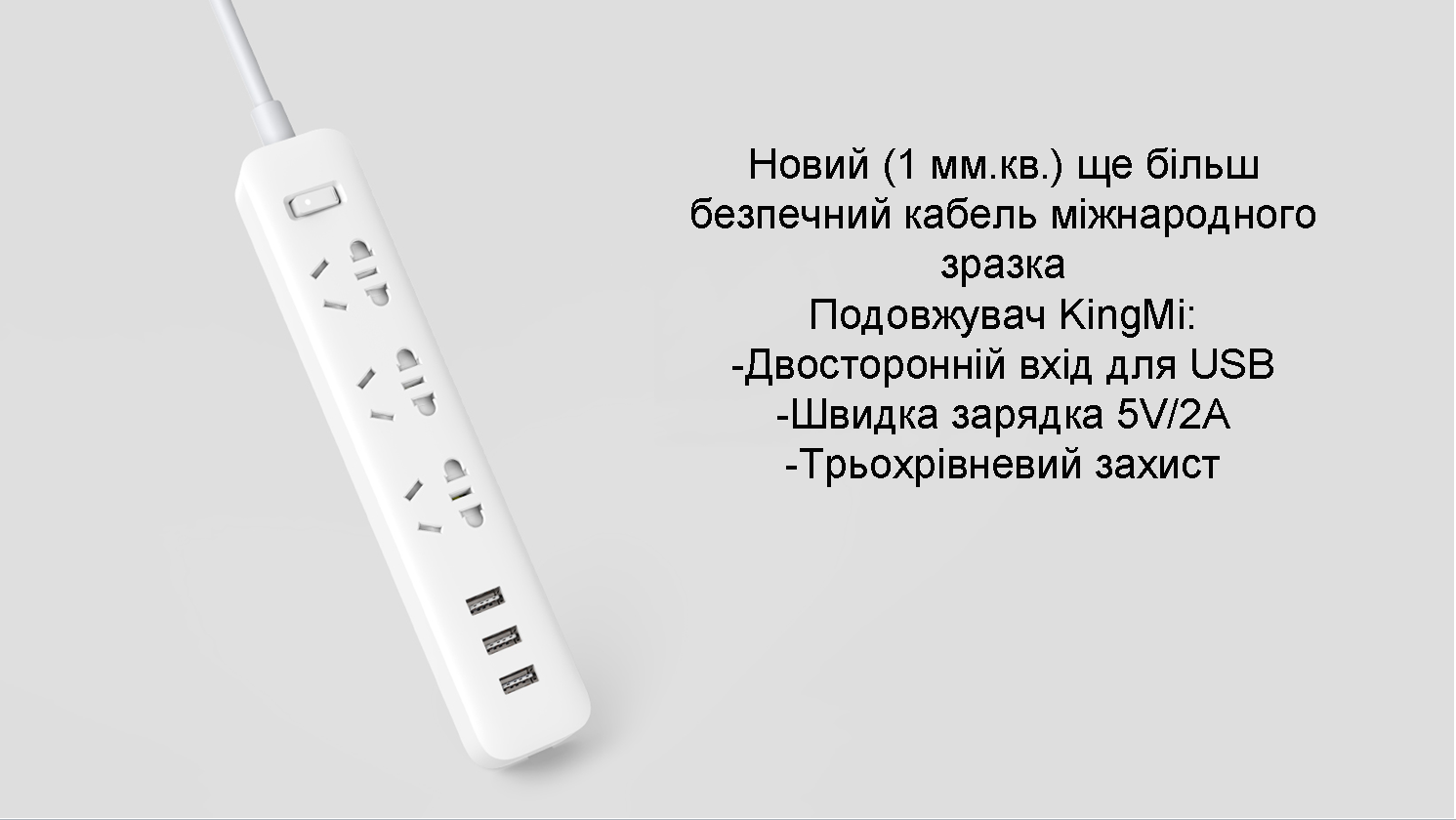 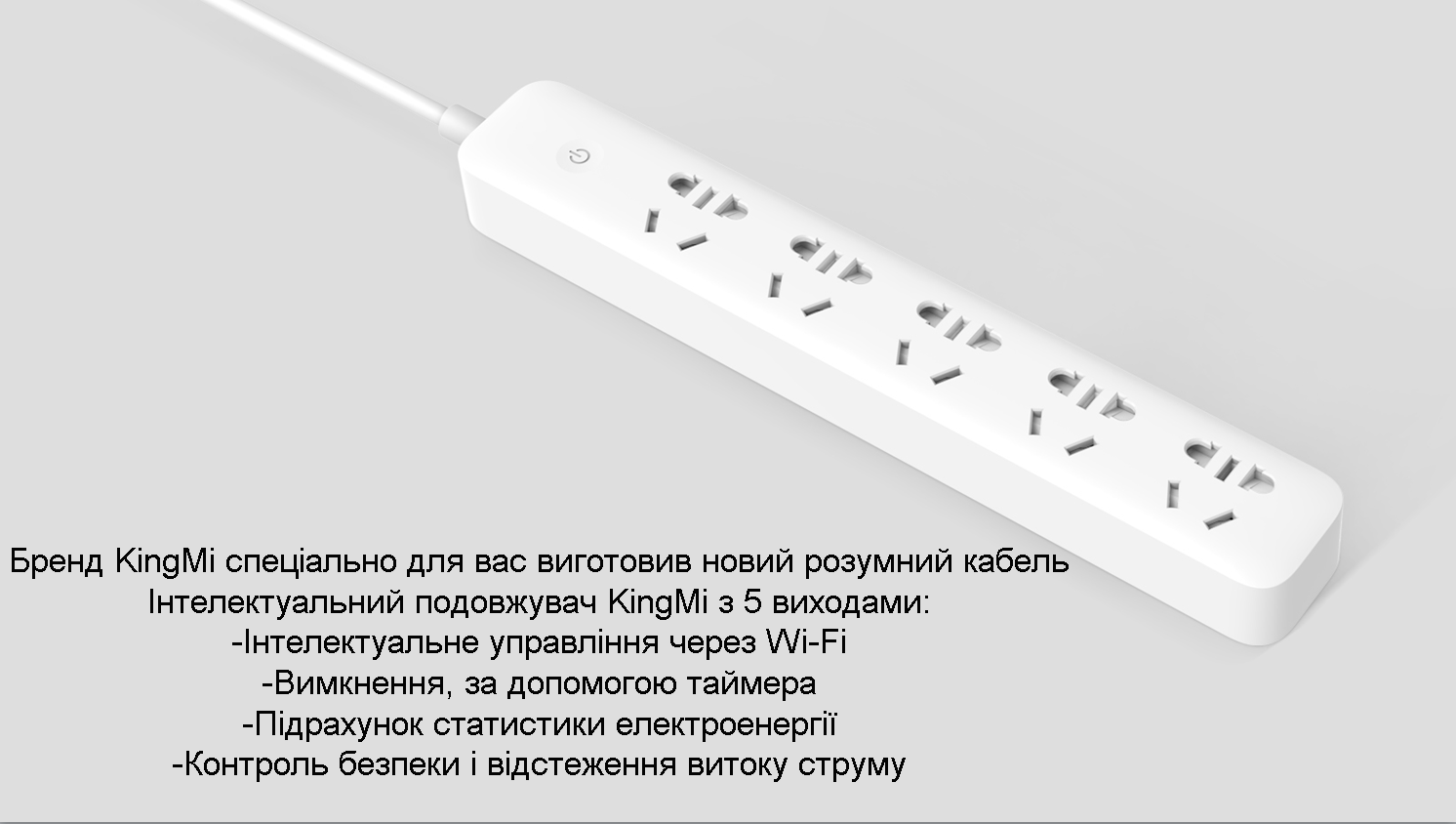 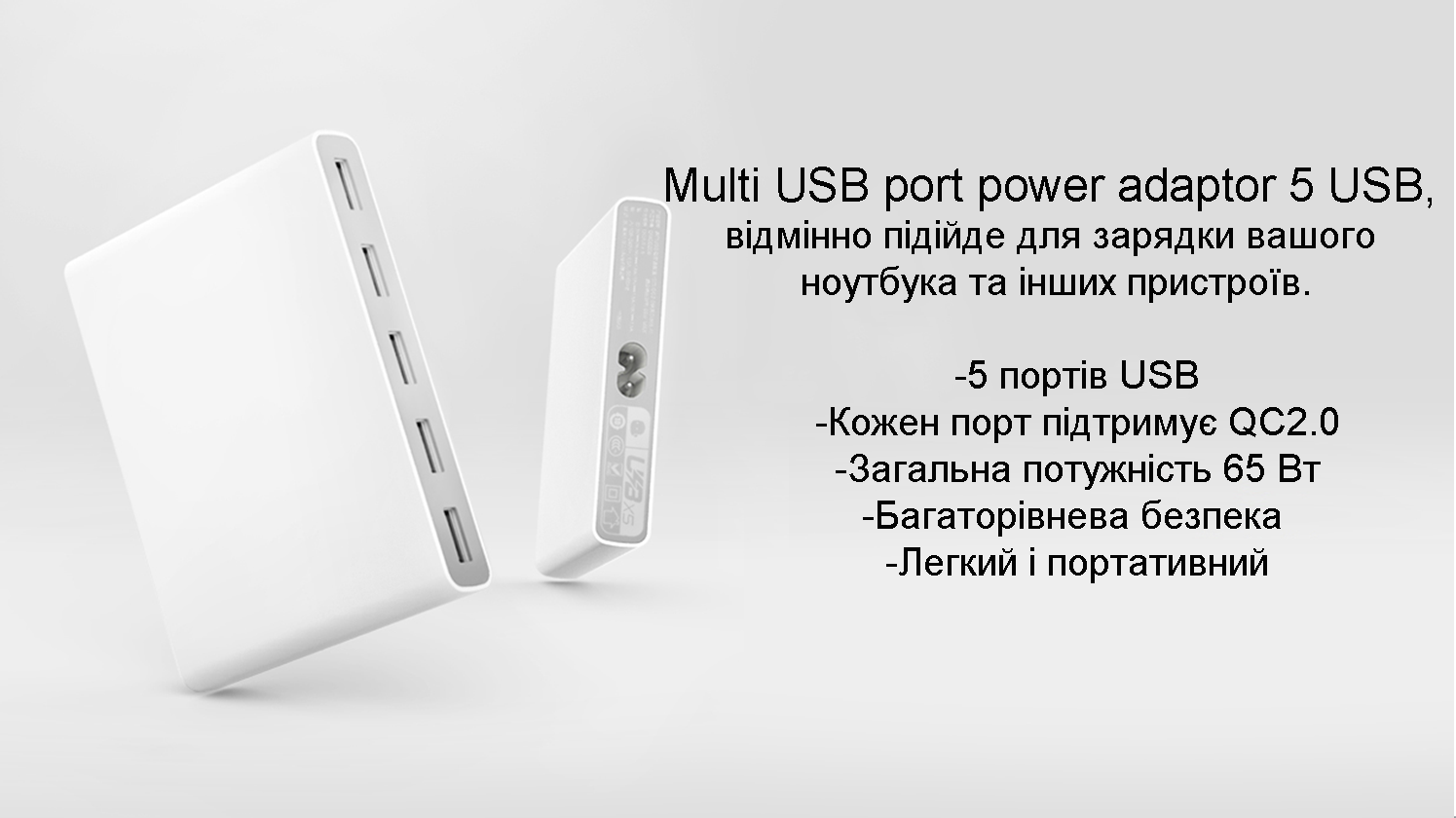 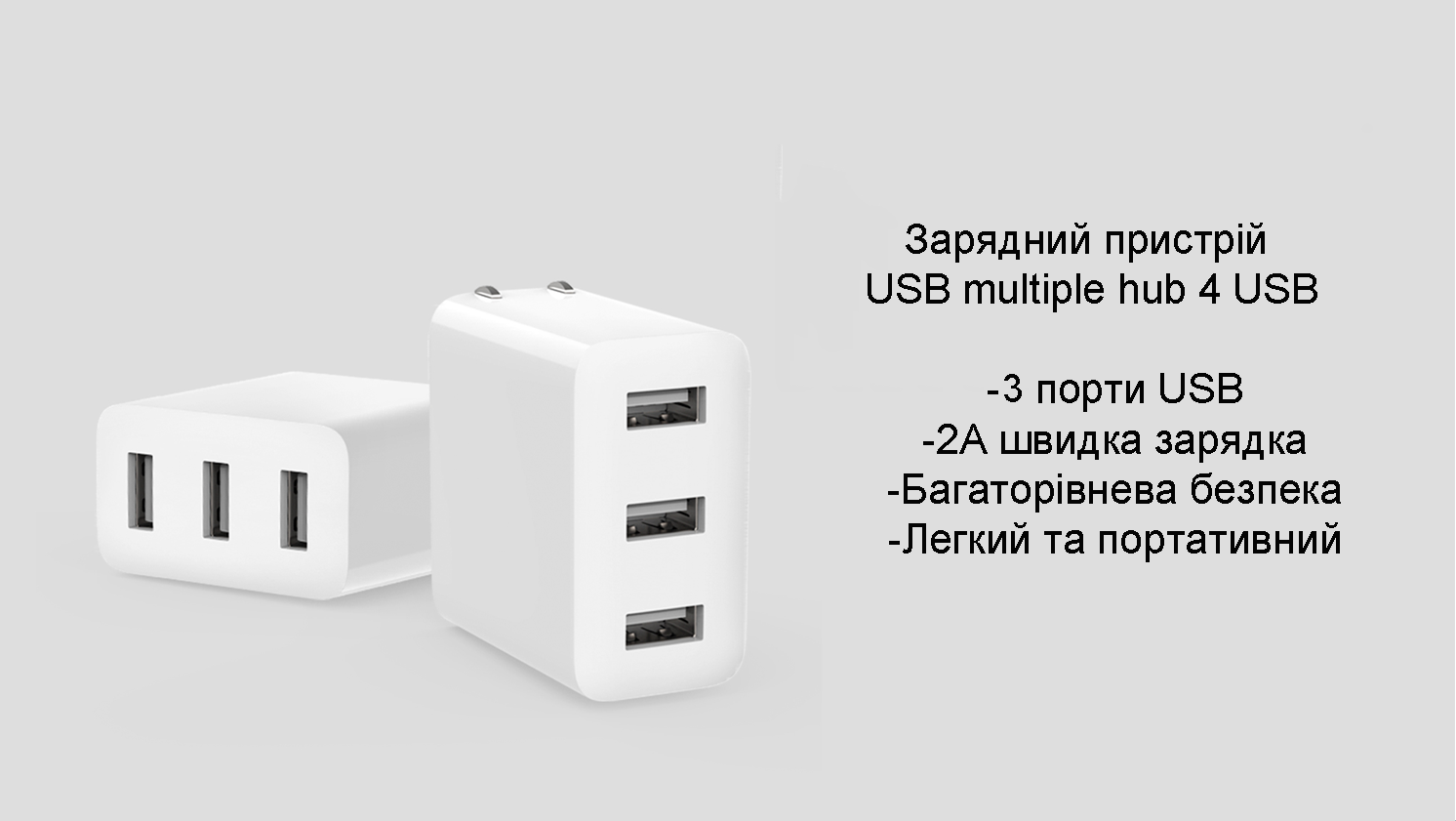 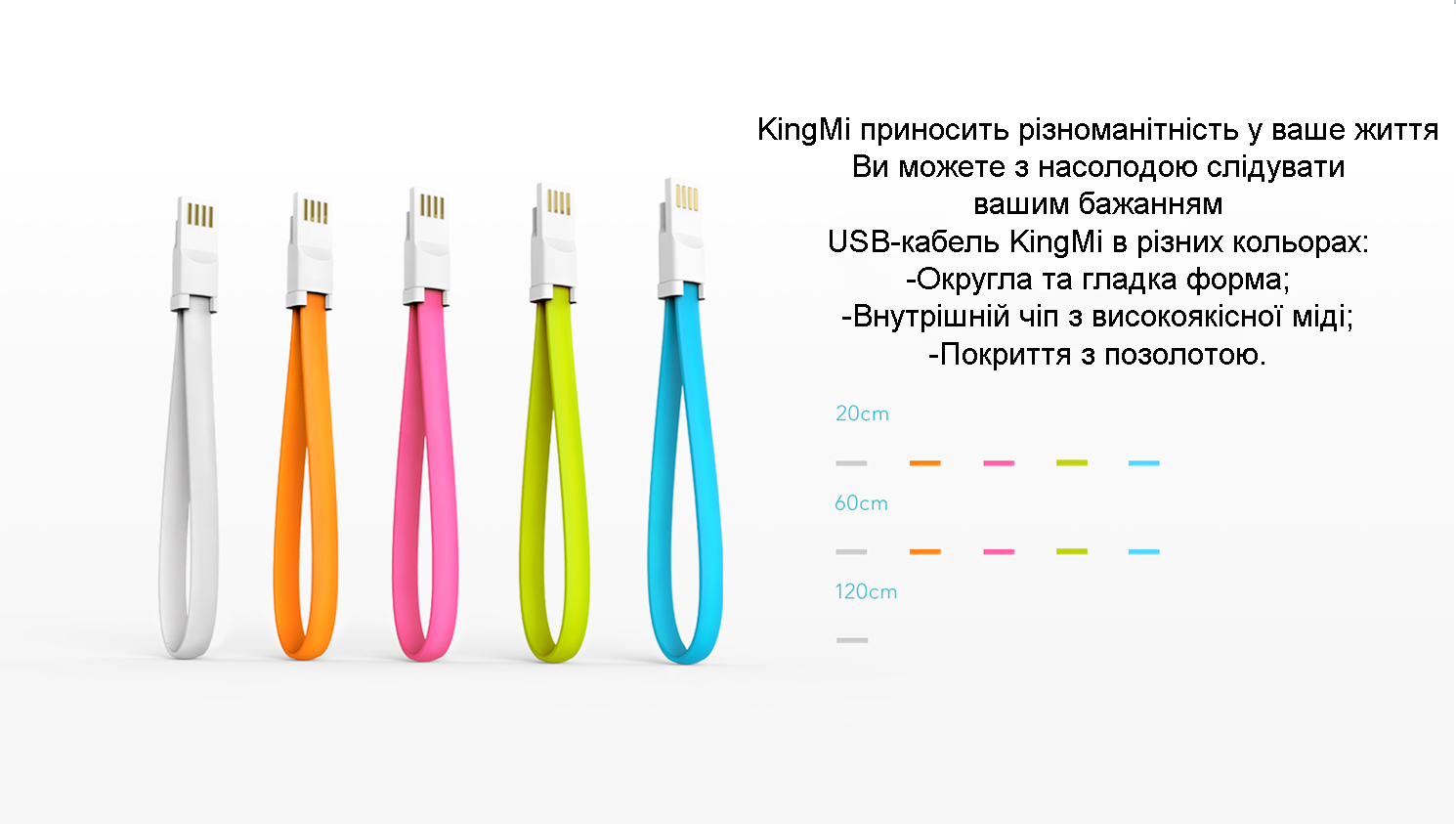 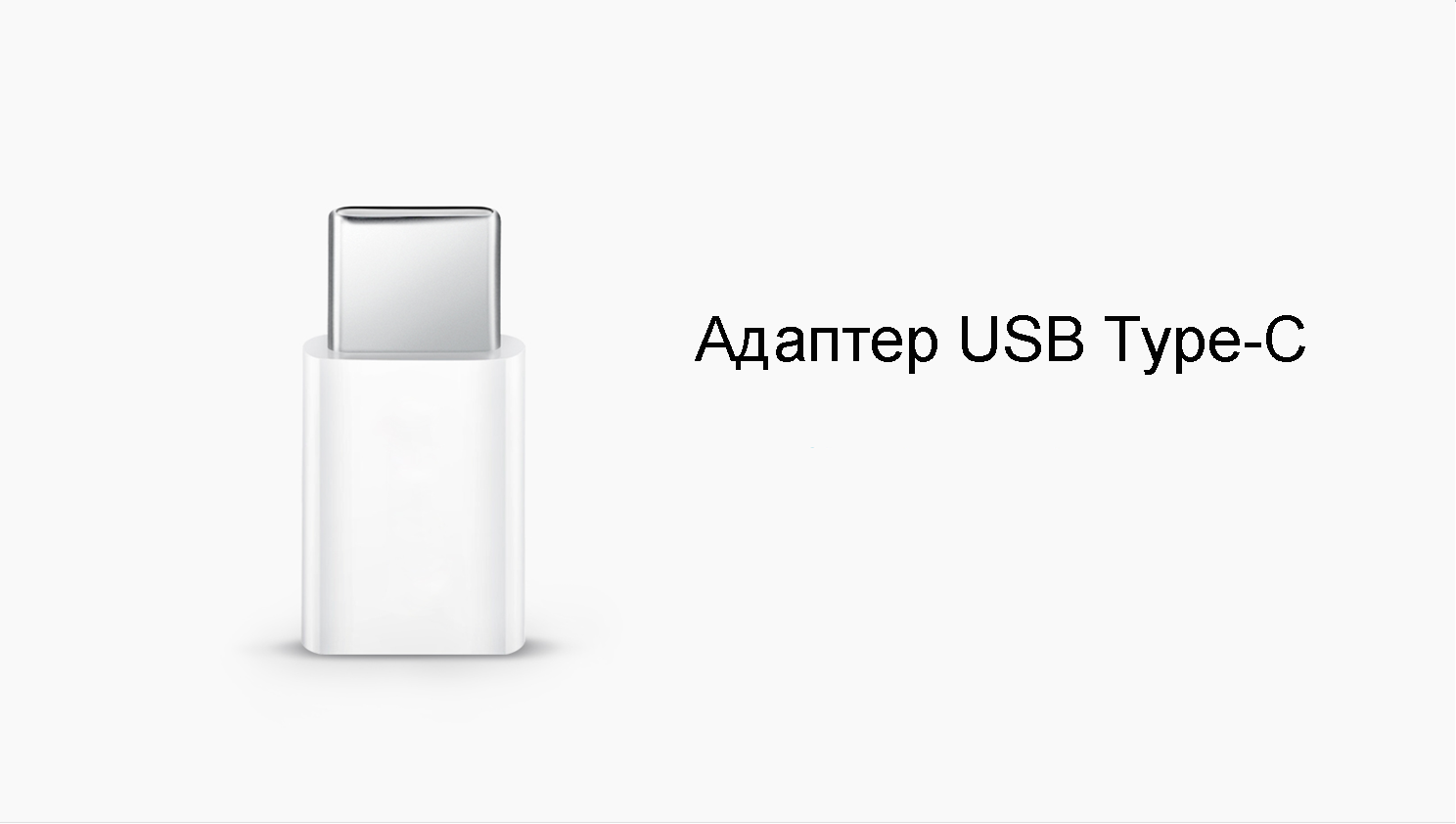 Серійні вироби Xiaomi
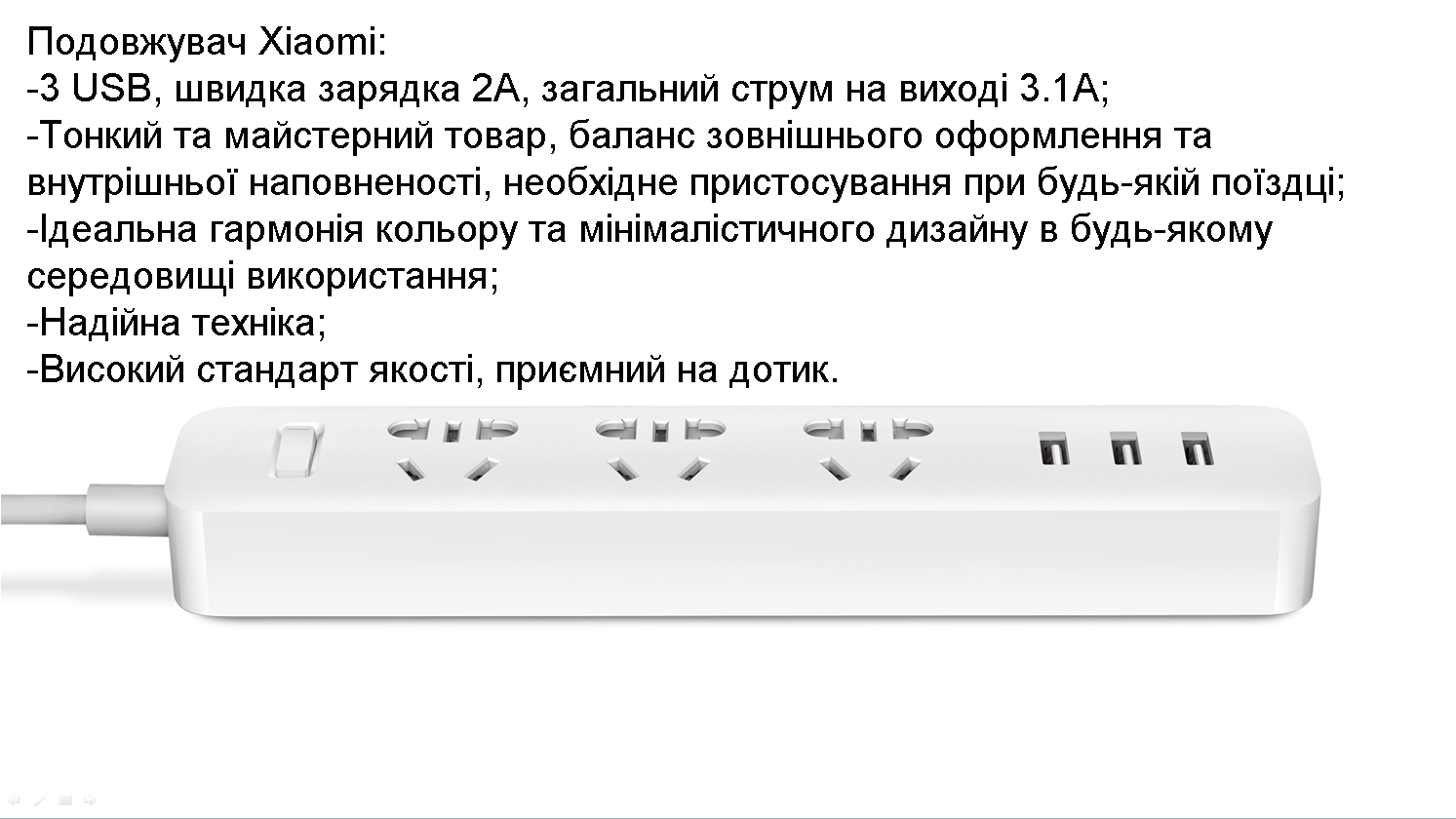 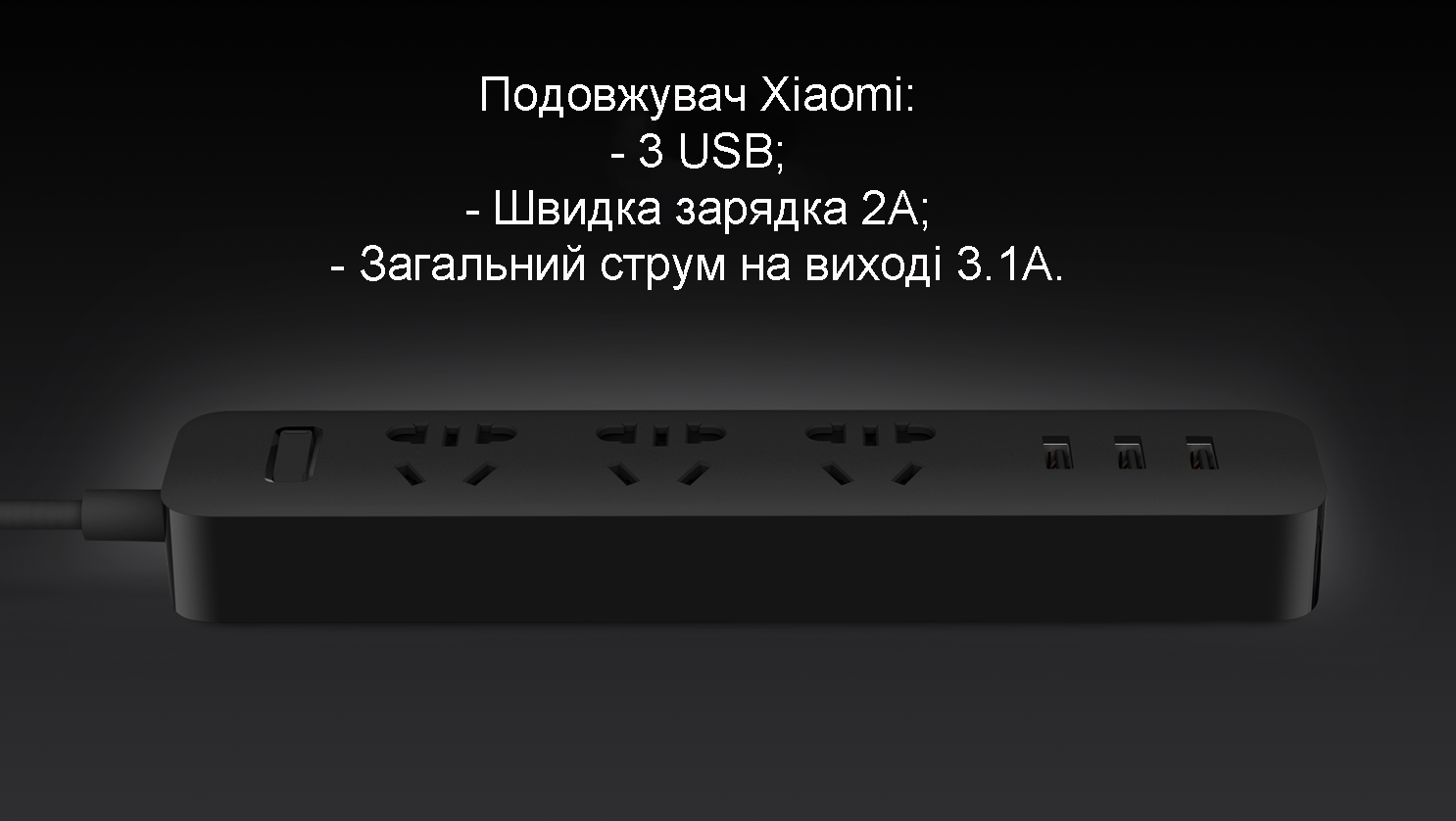 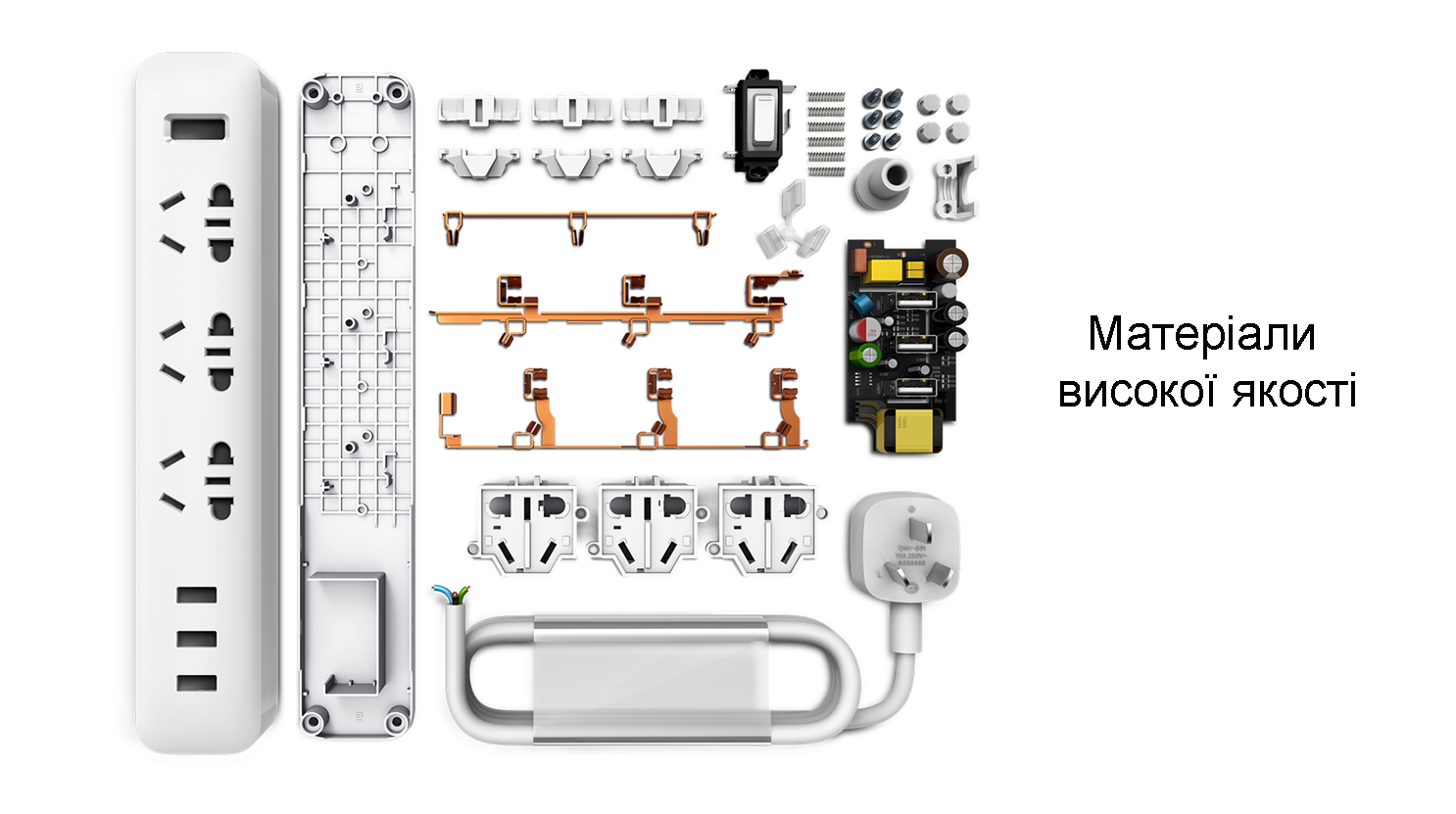 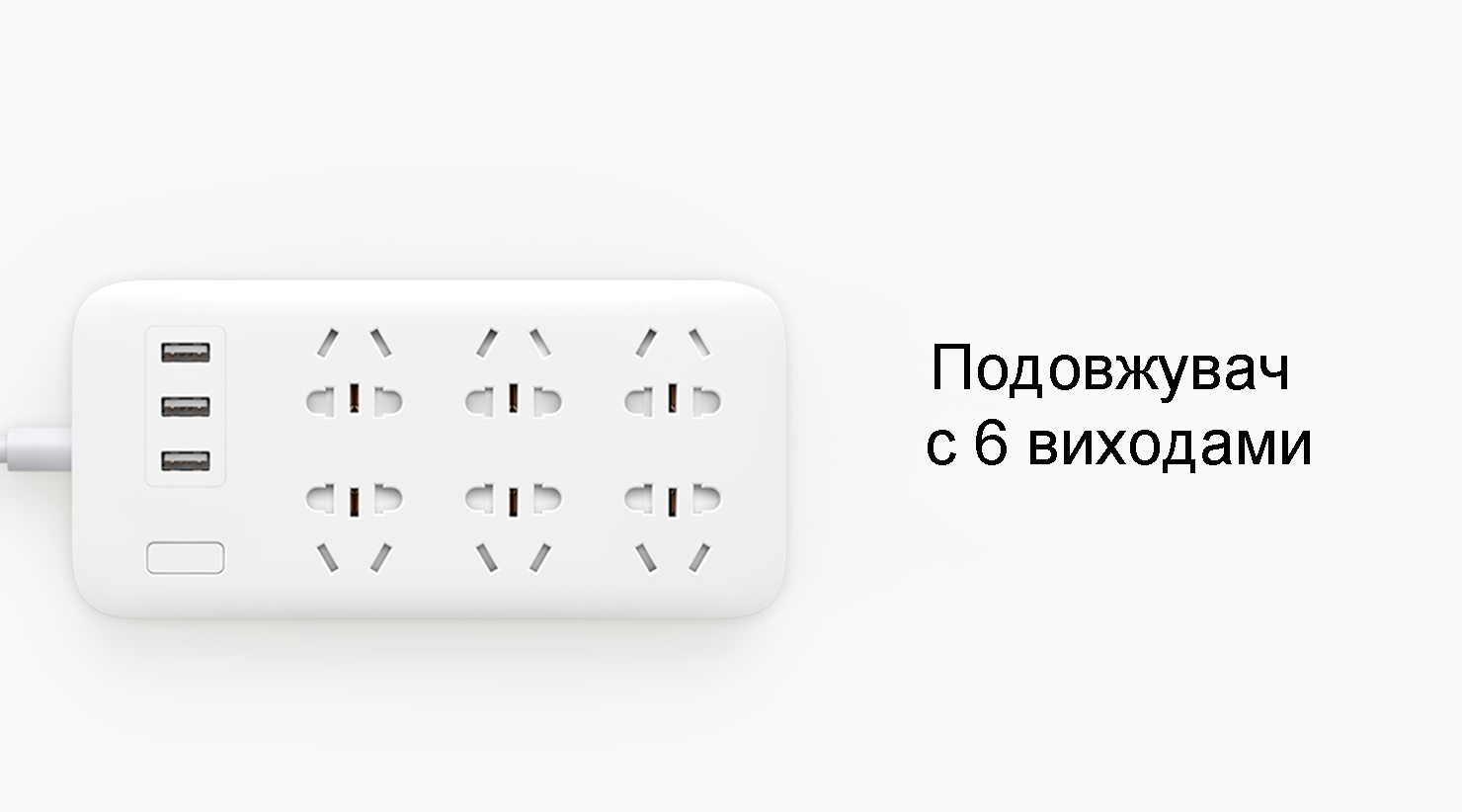 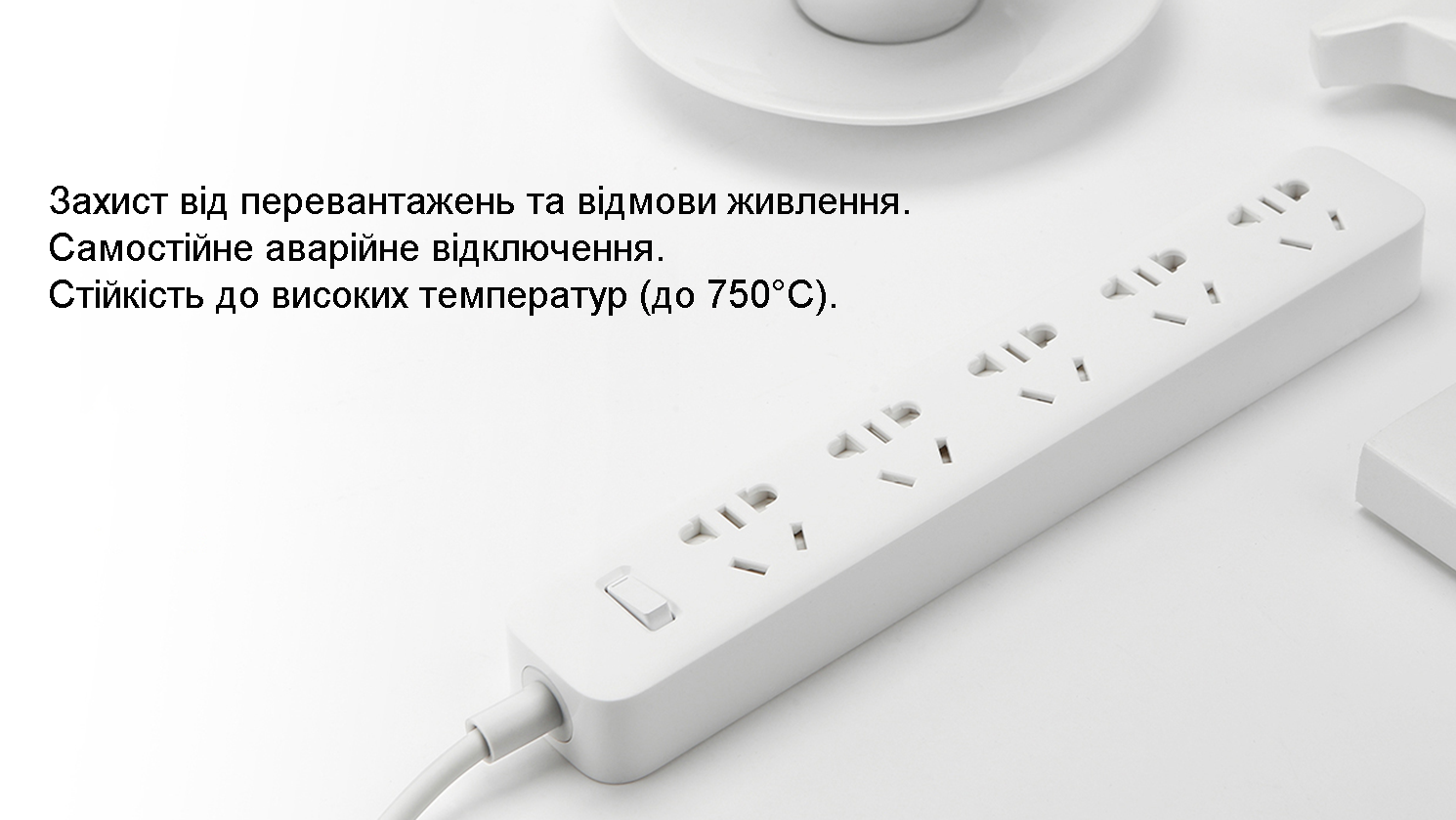 USB-кабель Xiaomi (у різних кольорах)120 см
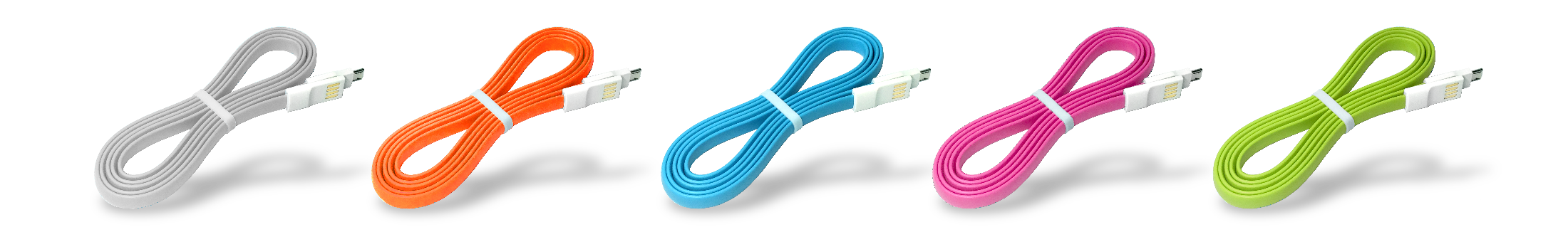 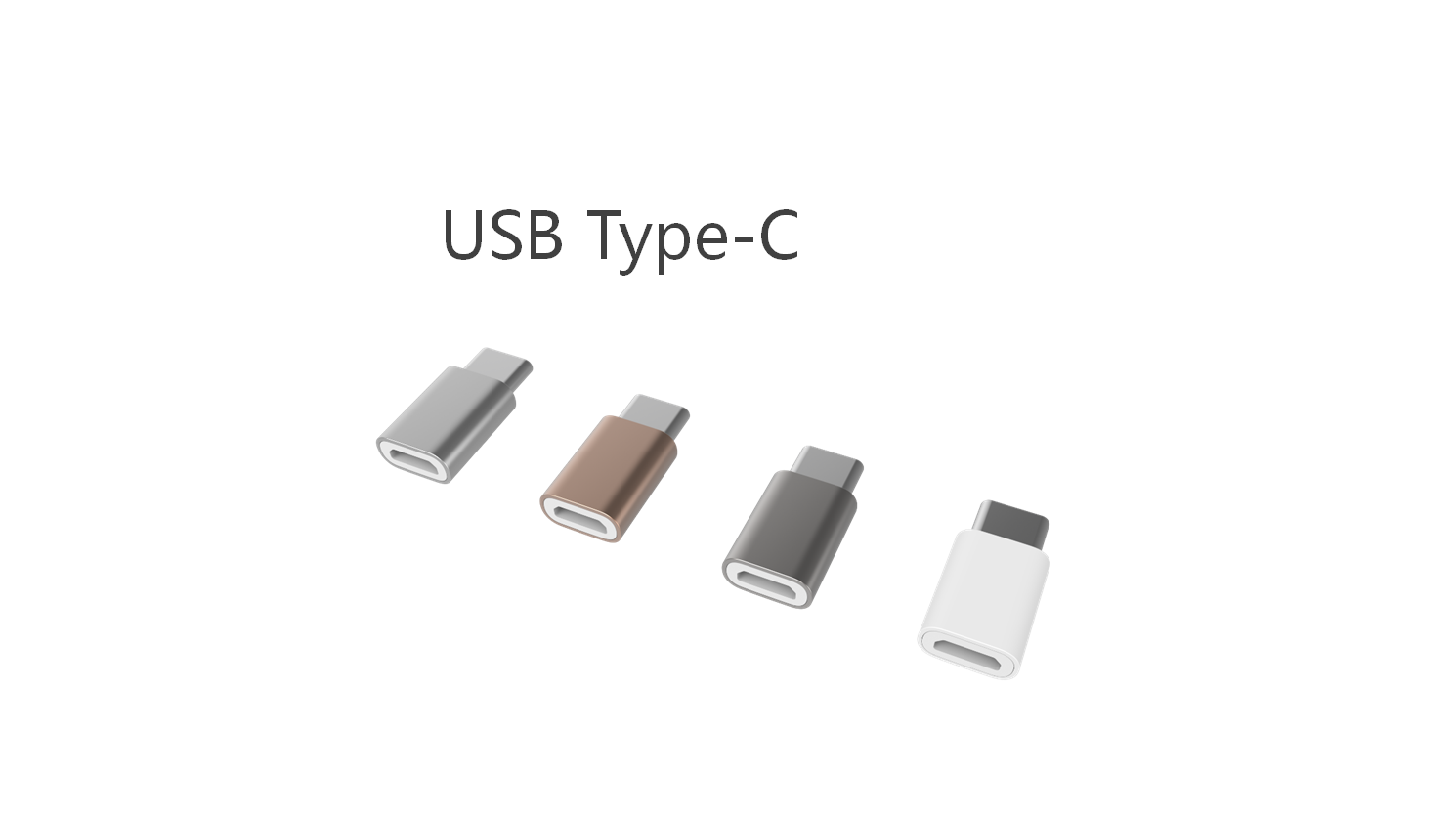 Дякуємо
2016-10-08